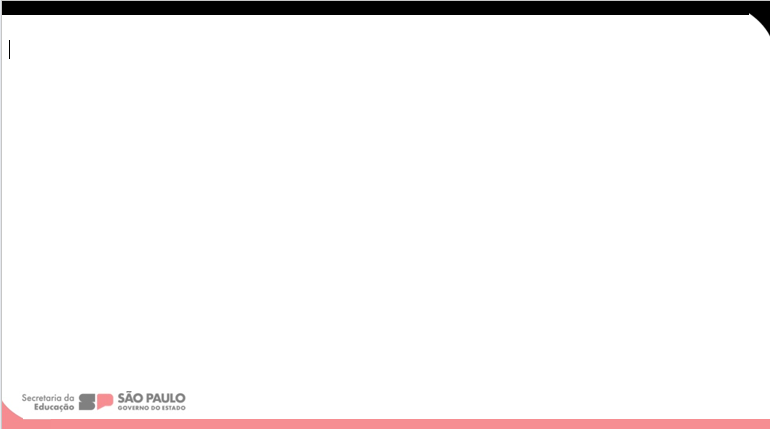 Características Gerais do SARESP – Ensino Fundamental Anos Iniciais - 2024
Procedimentos e Aplicação
DRE-CENTRO
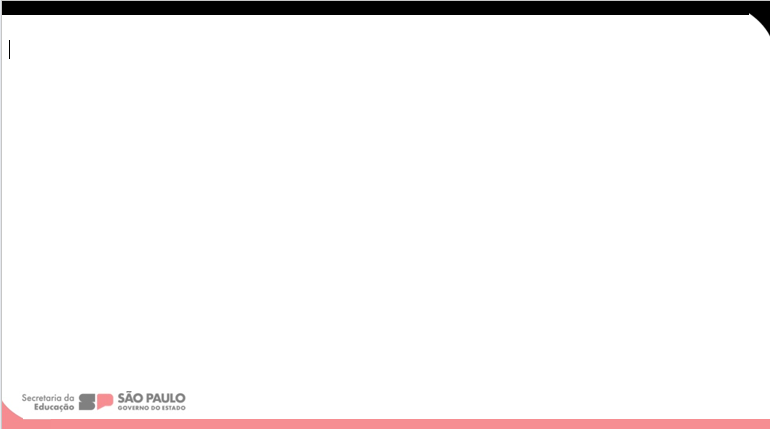 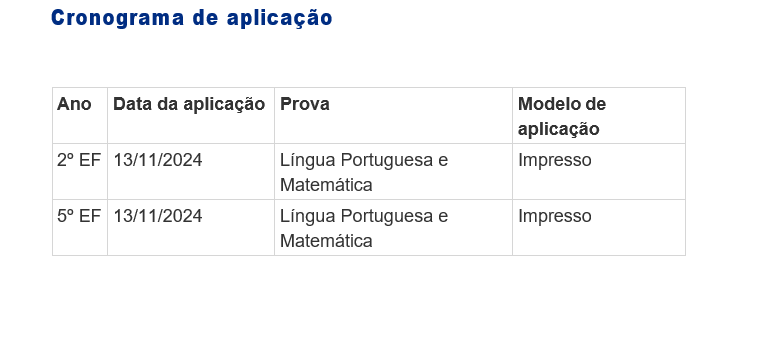 DRE-CENTRO
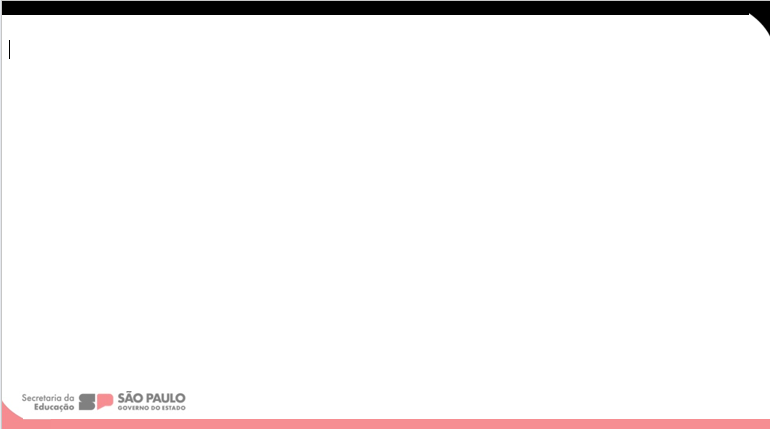 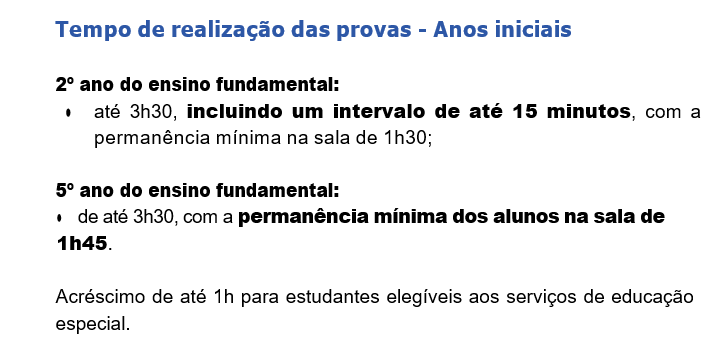 DRE-CENTRO
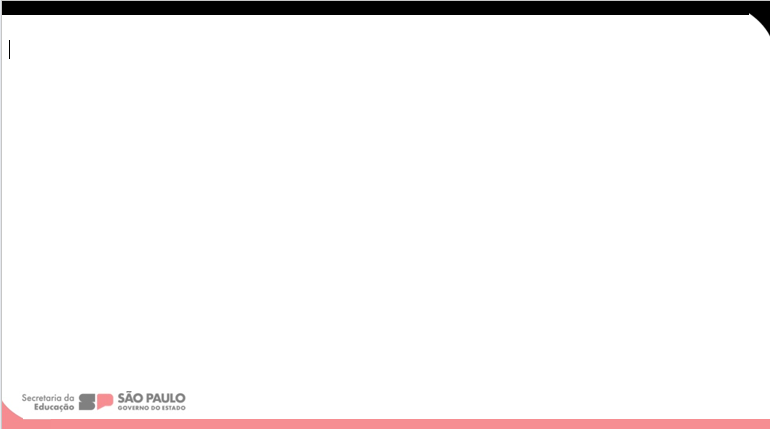 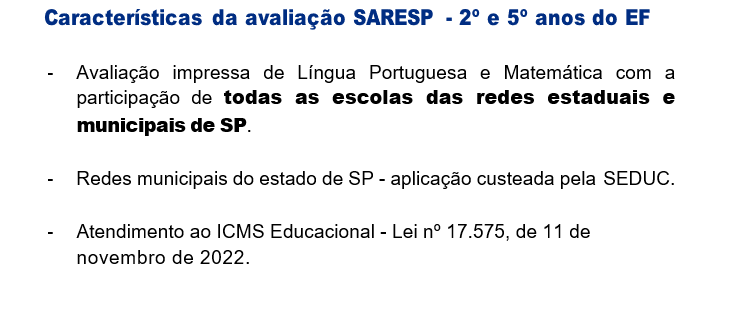 DRE-CENTRO
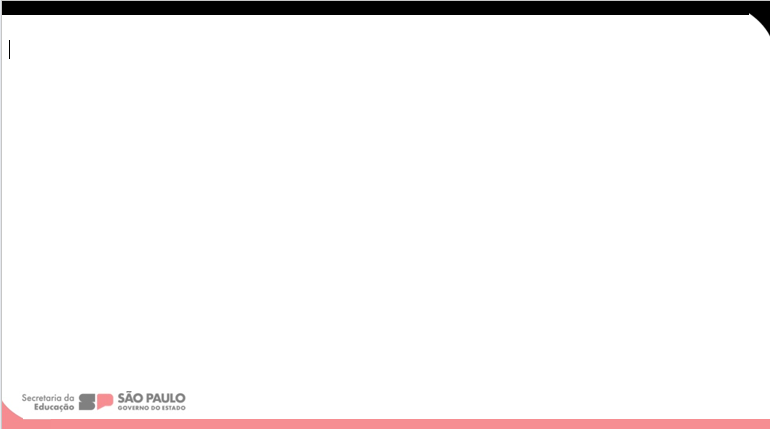 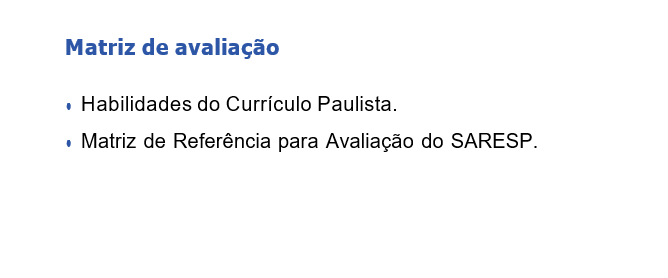 DRE-CENTRO
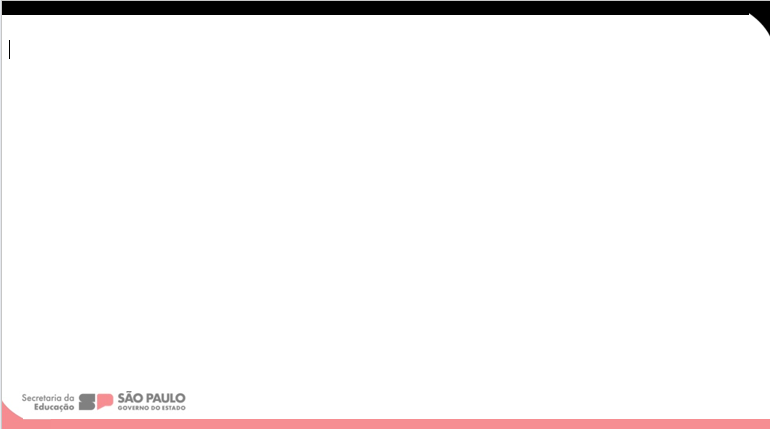 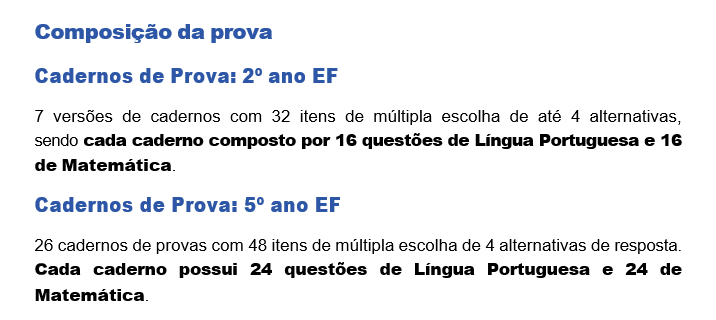 DRE-CENTRO
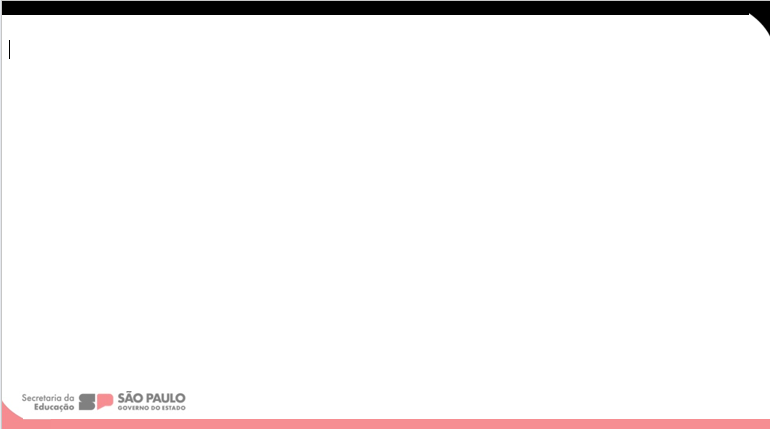 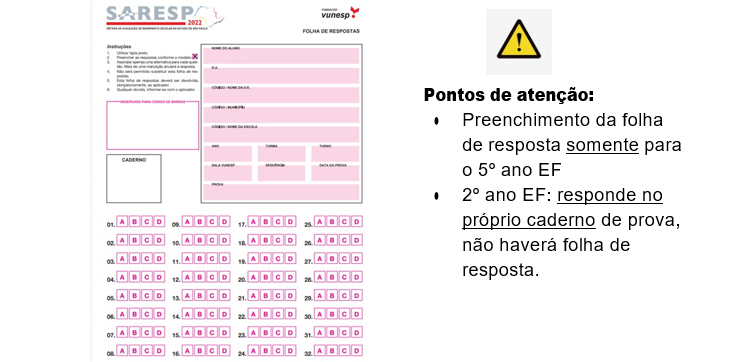 DRE-CENTRO
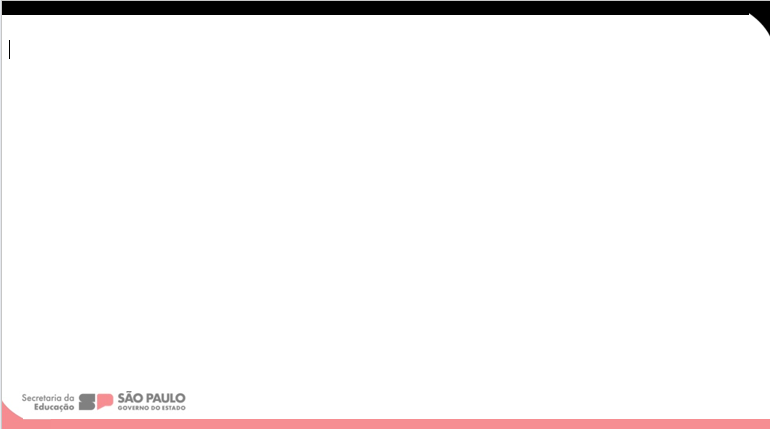 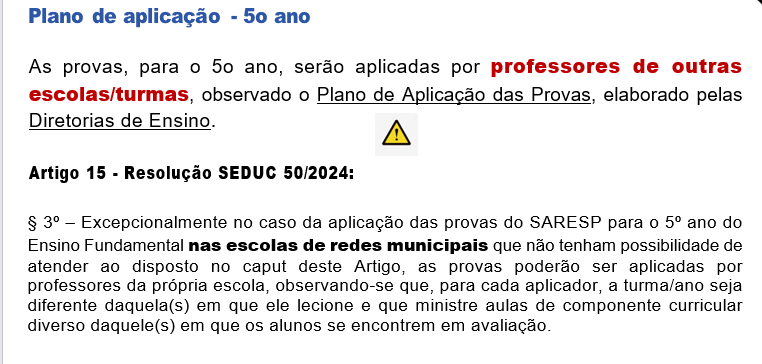 DRE-CENTRO
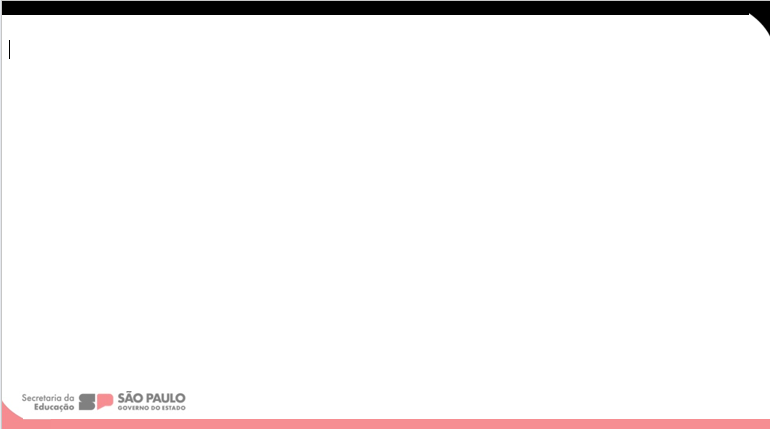 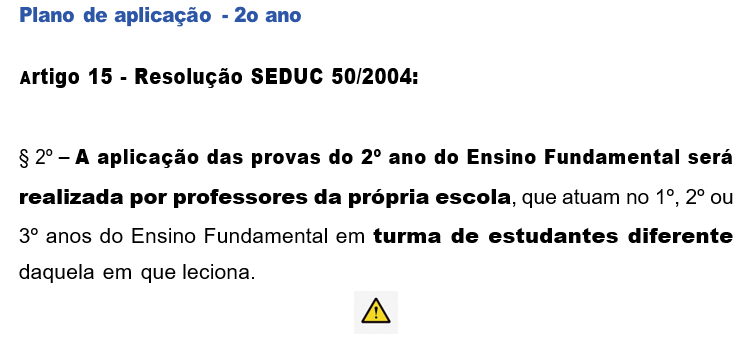 DRE-CENTRO
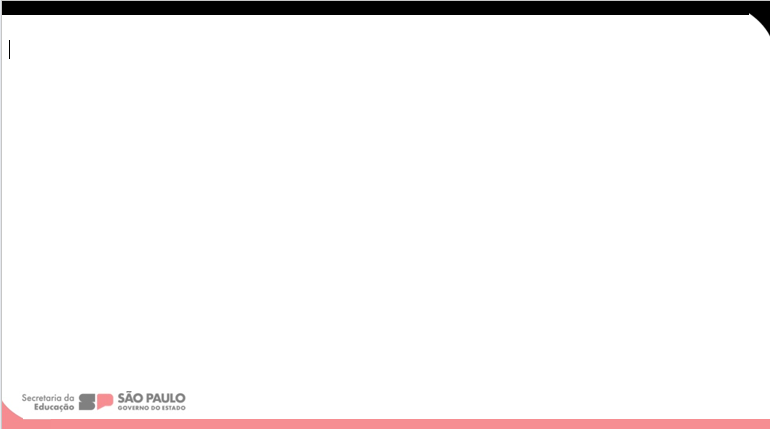 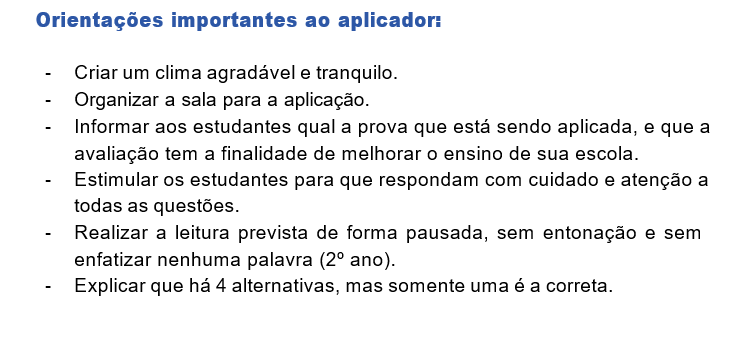 DRE-CENTRO
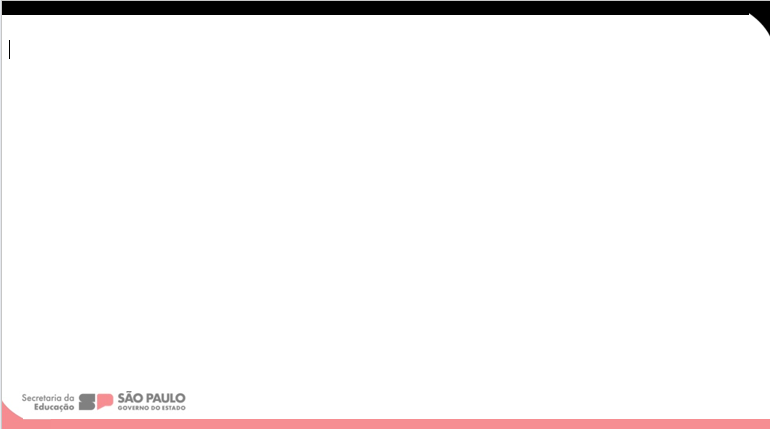 Desejamos um excelente trabalho a todos!

Dirigente Regional de Ensino- Região Centro 
Mônica Lopes de Oliveira 

Equipe de Coordenação da DER CTR:
Maria Cristina, Elaine, Jaciara, Rosinês , Guilherme 

Contatos: dectr@educacao.sp.gov.br
Telefones: (11)3855-3632/3855-3671/3855-3676
DRE-CENTRO